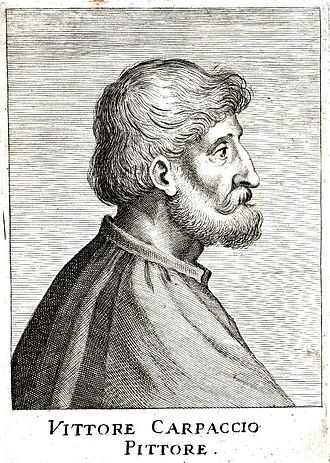 Vittore Carpaccio.
Ritratto di cavaliere, 1510, tempera su tela, 218X152 cm, Collez. Thyssen-Bornemisza, Madrid
Redentore benedicente tra quattro apostoli, olio su tavola, 70X68 cm, 1480-1490, Coll. Continii Bonacorsi, Firenze
Polittico di Zara, olio su tavola, 1480-1490 , Museo di Arte Sacra di S. Anastasia di Zara
Alabardieri e anziani, tempera su tela, 1490-93, , 68X42,  Uffizi, FirenzeFrammento di opera più grande, andata perduta
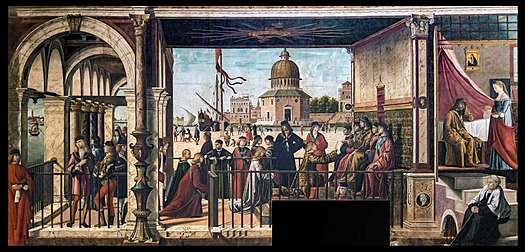 Arrivo degli ambasciatori inglesi, parte di nove teleri per Scuola di S. Orsola, 1490, tempera su tela, 280X255 cm., Accademia, Venezia
Arrivo dei pellegrini a Colonia, tempera su tela, 279X254 cm, 1490, Accademia, Veneizia
Apoteosi di S. Orsola e delle sue compagne, tempera su tela, 481X336, 1491, Accademia, Venezia
Incontro dei pellegrini con papa Ciriaco, tempera su tela, 281X307, 1492, Accademia, Venezia
Martirio dei pellegrini e funerali di S. Orsola, tempera su tela, 271X561 cm, 1493, Accademia, Venezia
Incontro dei fidanzati e partenza dei pellegrini, tempera su tela, 280X611 cm, 1495, Accademia Venezia
Sogno di S. Orsola, tempera su tela, 274X277 cm. 1495, Accademia, Venezia
Arrivo degli ambasciatori inglesi alla corte del re di Bretagna, olios u tela, 275X589 cm, 1495, Accademia, Venezia
Commiato degli ambasciatori, olio su tela, 280X253 cm, 1595 Accademia, Venezia
Il ritorno degli ambasciatori alla corte inglese, olio su tela, 297X 527 cm, 1495, Accademia, Venezia
Miracolo della reliquia della Croce a Rialto, tempera su tela, 365X389 cm, 1494, Accdemia, Venezia.Dipinto per Scuola Grande di S. Giovanni Evangelista
Miracolo della Croce a Rialto, dettaglio
Miracolo della Croce a Rialto, dettaglio
Miracolo della Croce a Rialto, dettaglio
Cristo tra 4 angeli con gli strumenti della Passione, olio su tavola, 162X163 cm, 1496. Civici Musei e gallerie di storia e arte, Udine
Meditazione sulla Passione, tempera e olio su tavola, 70,5X87 cm, 1500-1510, Metropolitan Museum, New York
Fuga in Egitto, tempera su tavola, 73X111 cm, 1500-10, National Gallery of Art, Washington
Orazione nell’0rto del getsemani, tempera su tavola, 141X107 cm, 1502, Scuola di S. Giorgio degli Shiavoni, Venezia
Vocazione di S. Matteo,tempera su tavola, 141X115 cm, 1502, Scuola di S. Giorgio degli Schiavoni, Venezia
Visione di sant'Agostino, tempera su tela, 141X210 cm, 1502, Scuola di S. Giorgio degli Schiavoni, Venezia
Visione di S. Agostino, dettaglio
Visione di S. Agostino, dettaglio
Visione di S. Agostino, dettaglio
Dettaglio dell’altare
Dettaglio delle mensole
Dettaglio della sedia
Dettaglio della pedana
Dettaglio con pedana e libro musicale
Dettaglio della scrivania
Dettaglio con sfera armillare
San Girolamo ed il leone nel convento, tempera su tavola, 141X211 cm, 1502, Scuola di S. Giorgio degli Schiavoni, Venezia
Dettaglio
Funerali di San Girolamo, tempera su tavola, 141X211 cm, 1502, Scuola di San Giorgio degli Schiavoni, Venezia
Funerali di San Girolamo, dettaglio
Sn Giorgio e il drago, tempera su tavola (141x360 cm. Scuola Grande di S. Giorgio degli Schivoni, Venezia
IL trionfo di San Giorgio, tempera su tavola, 141X360 cm, 1502, Scula di San Giorgio degli Schiavoni, Venezia
Battesimo dei seleniti, tempera su tavola, 141X285 cm, 1507, Scuola di San Giorgio degli Schiavoni, Venezia
San Trifone ammansisce il basilisco, tempera su tavola, 141X300 cm, 1507, Scuola di San Giogio degli Schiavoni, Venezia
Storie della Vergine, Nascita della Vergine, 1504-1508, decoravano la sala dell’Albergo nella Scuola di Santa Maria degli Albanesi, Venezia
Presentazione della Vergine al Tempio
Miracolo della verga fiorita
L’Annunciazione
La visitazione
Morte dell Vergine
Sacra Famiglia e donatori, olio su tvola, 1505, 90X136 cm, Museo Calouste Gulbenkian di Lisbona
Disputa di santo Stefano
Cristo morto, tempera su tela, 145X185 cm, 1520, Gemaldegalerie, Berlino
Caccia in laguna e Due dame veneziane, olio su tavola, 76X65, 1490-1495. Getty Museum di Los Angeles, Musoe Correr, VeneziaRicostruzione dell’opera originale
Parte superioredella tavola delle Due dame veneziane del Museo Correr, 1490-95, 76X65. Getty Museum, Los Angeles.
Due dame veneziane, olio su tavola, 94X64 cm, 1490-95, Museo Correr, Venezia
Presentazione di Gesù al Tempio, tempera su tela, 421X236 cm, 1491-1510, Accademia, Venezia
Uomo col berretto rosso, tempera s tavola 35X23 cm, 1490-1493, Museo Correr, VeneziaAttribuzione incerta.
Ritratto di Dama, tempera su tavola di tiglio, 1490-95, 39,37X28,89 cm, Denver Art Museum, Denver
Profetta, olio su tela, 186X87 m, 1510, Uffizi, Firenze
Sibilla, olio su tela, 186X87 cm, 1510, Uffizi, Frenze
Il leone di San Marco, tempera su tela, 130X368 cm, Palazzo Ducale, Venezia
Leone di San Marco, dettaglio
San Paolo - Santuario di San Domenico - Chioggia
Santo Setfano e sei suoi compagni consacrati diaconi da San Pietro, olio su tela, 148X231 cm, 1511, Gemaldegalerie, Berlino
Predica di Santo Stefano. Olio su tela,, 152X195 cm, 1514, Louvre. Parigi, eseguiti per la Scuola di Santo Stefano, Venezia
Disputa di Santo Stefano, olio su tela, 147X172 cm, 1514, Pinacoteca di Brera
Lapidazione di S. Stefano, 142X170 cm, 1520, Staatgalerie, Stoccarda